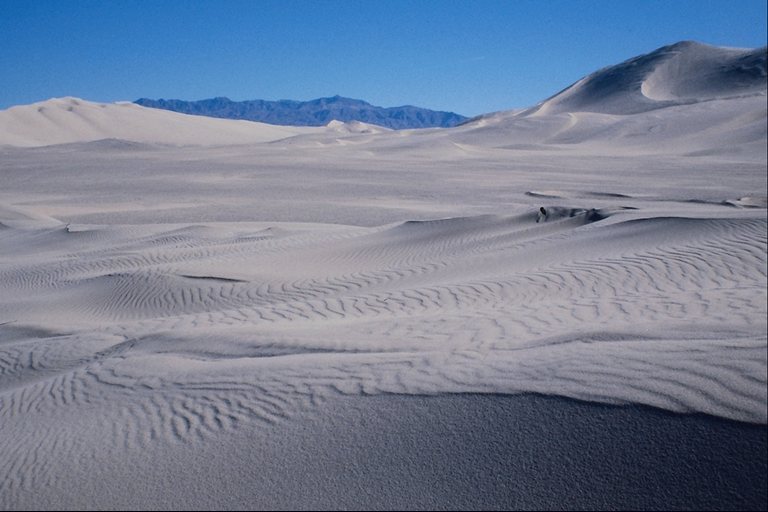 Муниципальное бюджетное дошкольное образовательное учреждение
«Детский сад № 27»
Животные и птицы холодных стран
Презентация к ННОД образовательной области «Познавательное развитие» по теме «Животные и птицы холодных стран»
Возрастная категория: старший дошкольный возраст
Автор презентации:
Попадейкина Людмила Александровна
воспитатель
Северск -2015
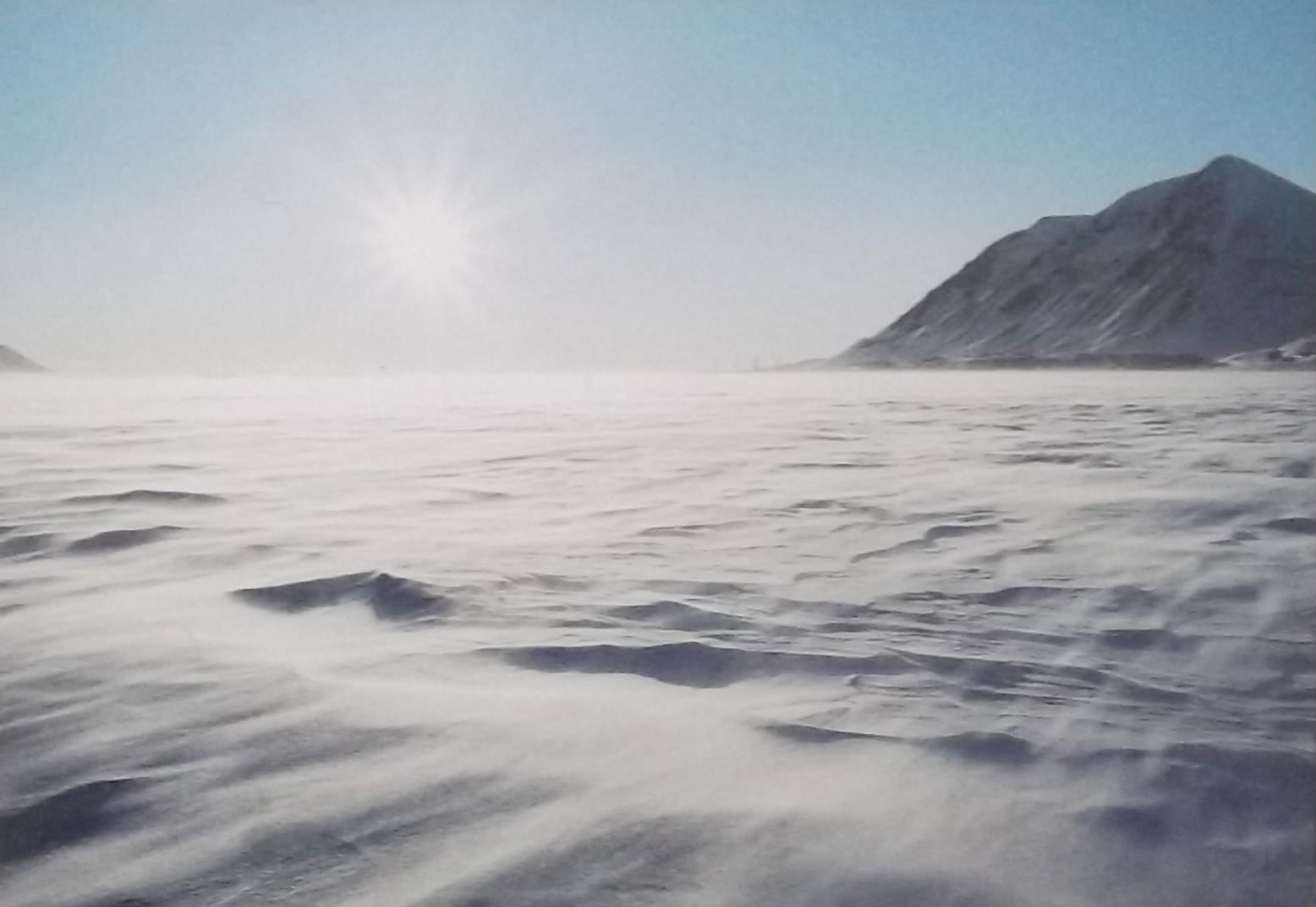 СЕВЕРНЫЙ ОЛЕНЬ
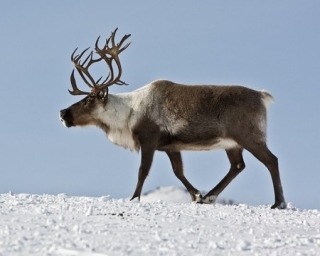 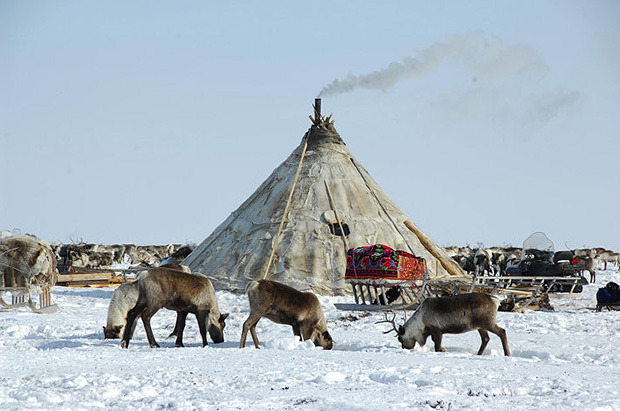 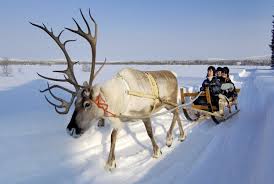 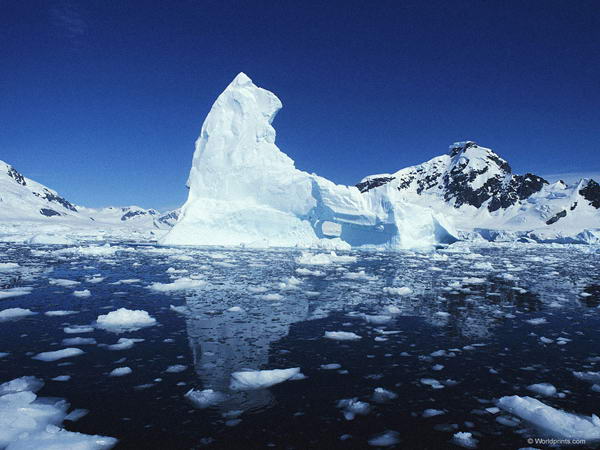 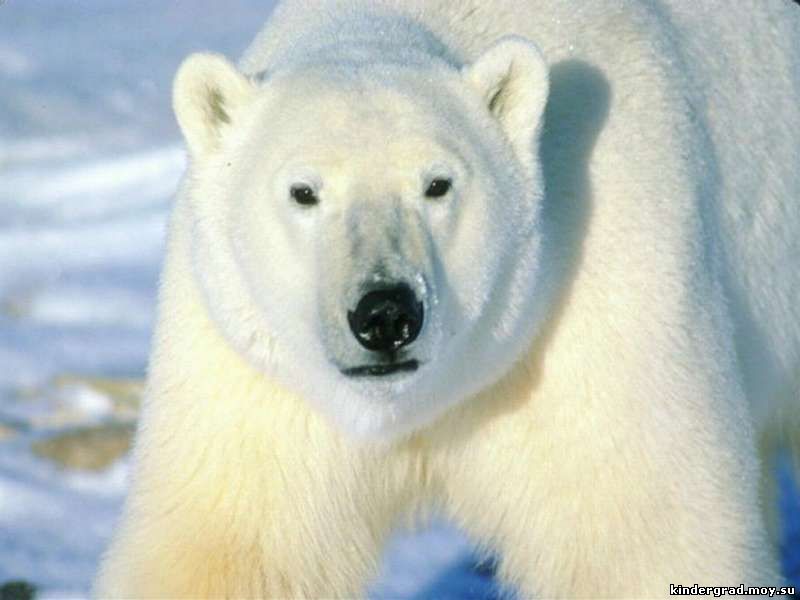 БЕЛЫЙ МЕДВЕДЬ
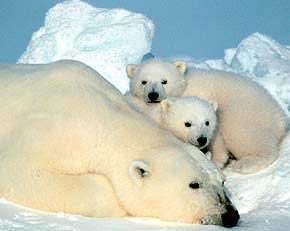 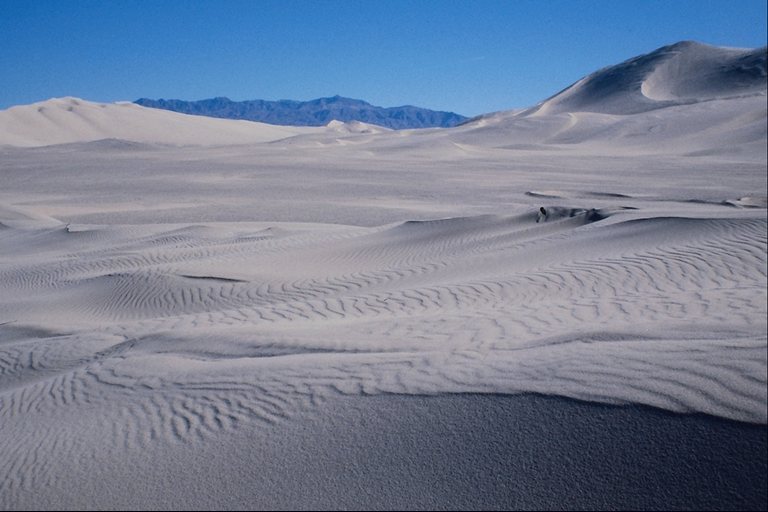 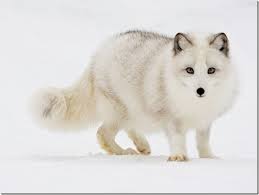 ПЕСЕЦ
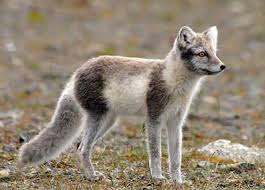 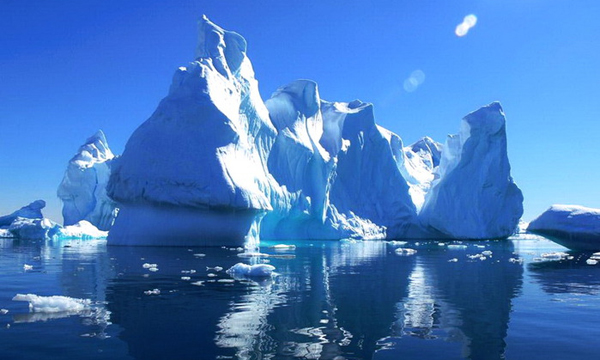 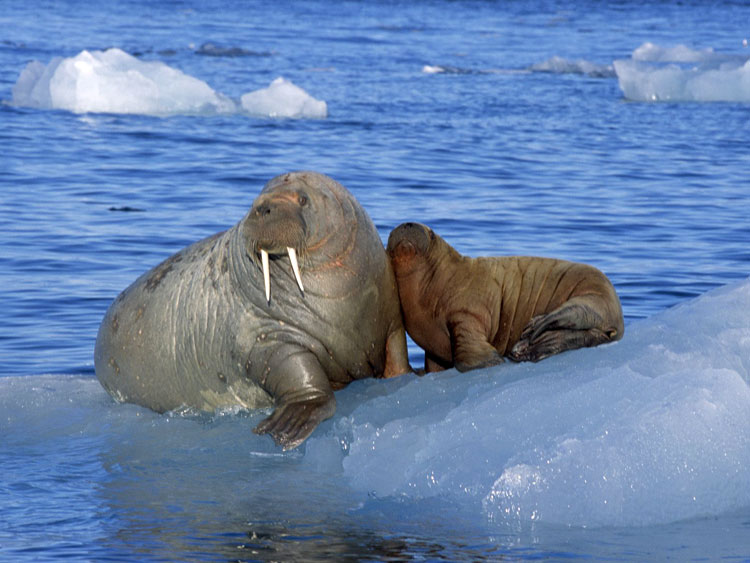 МОРЖ
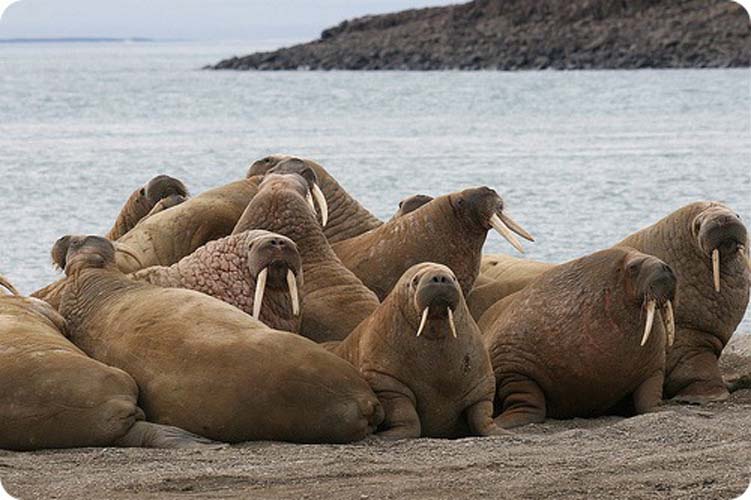 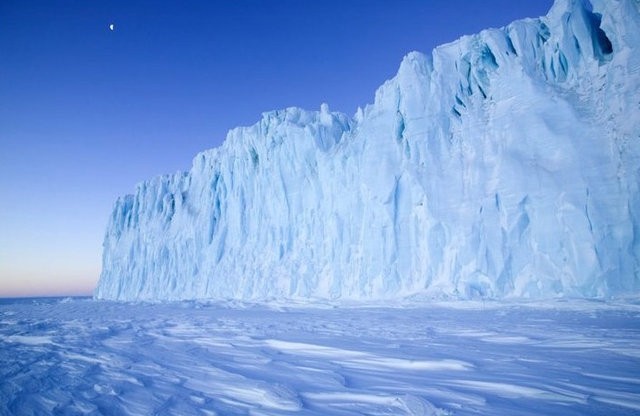 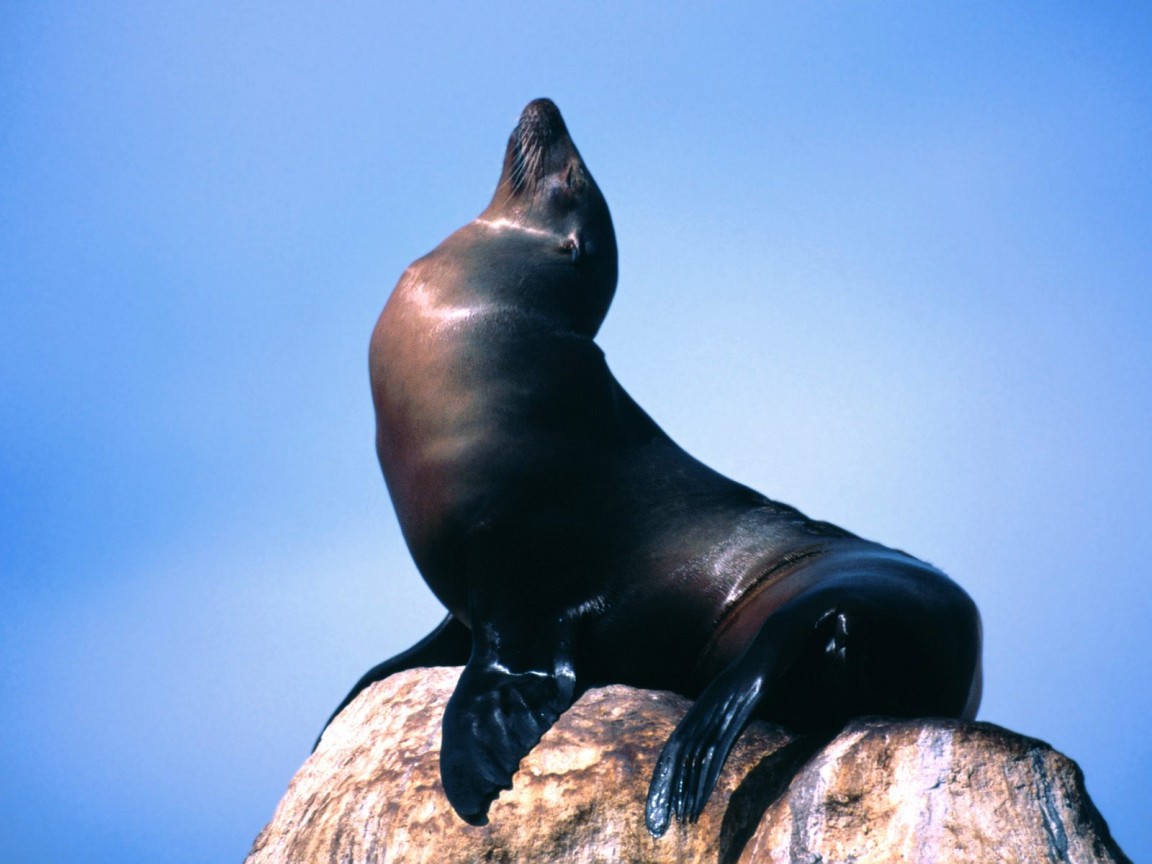 ТЮЛЕНЬ
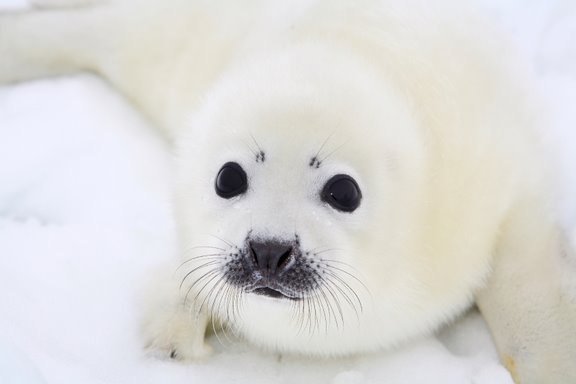 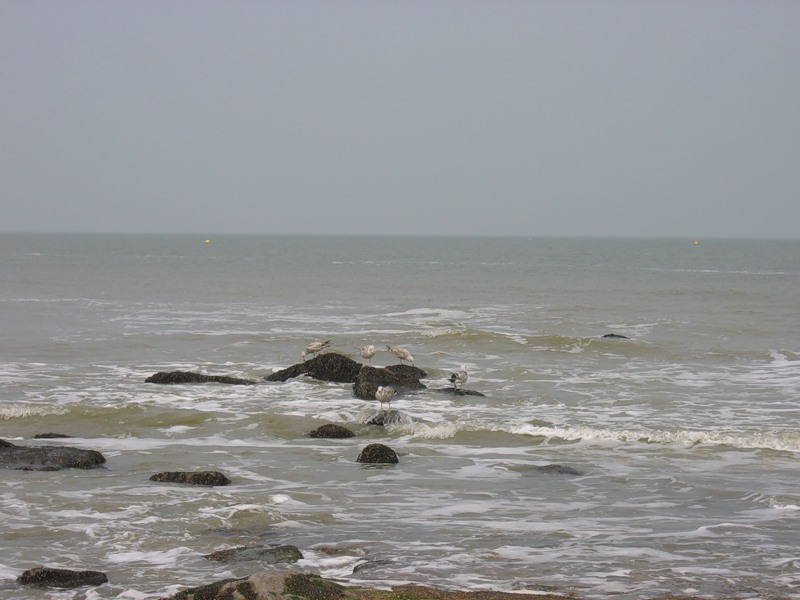 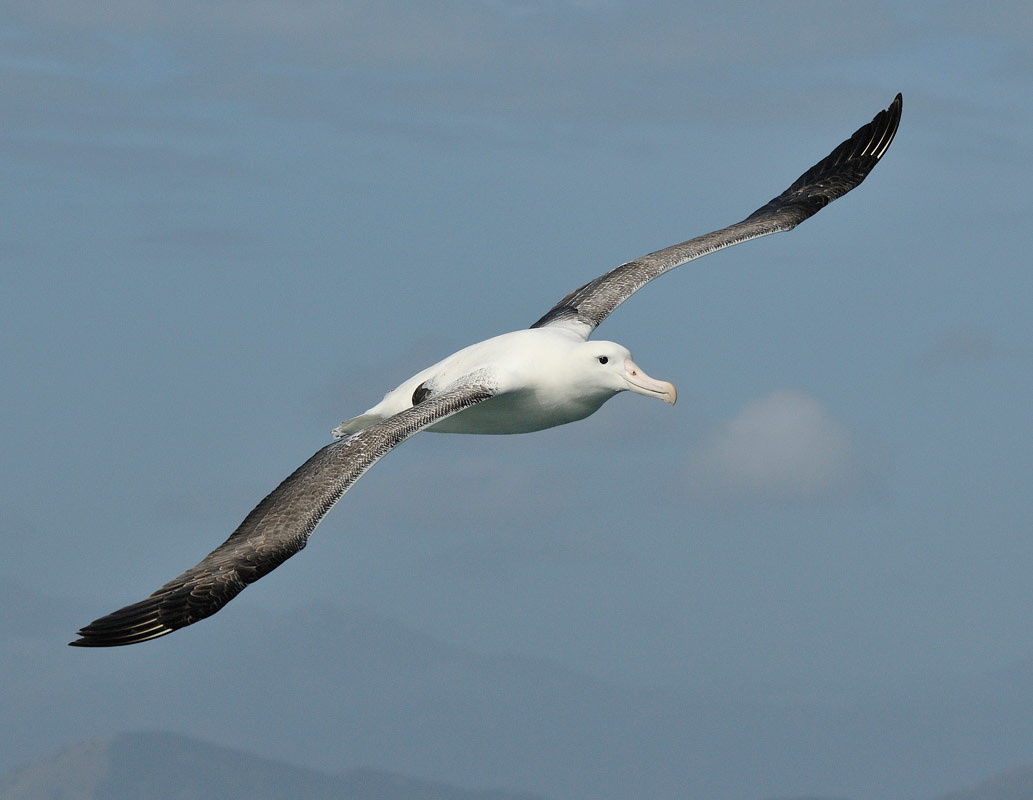 АЛЬБАТРОС
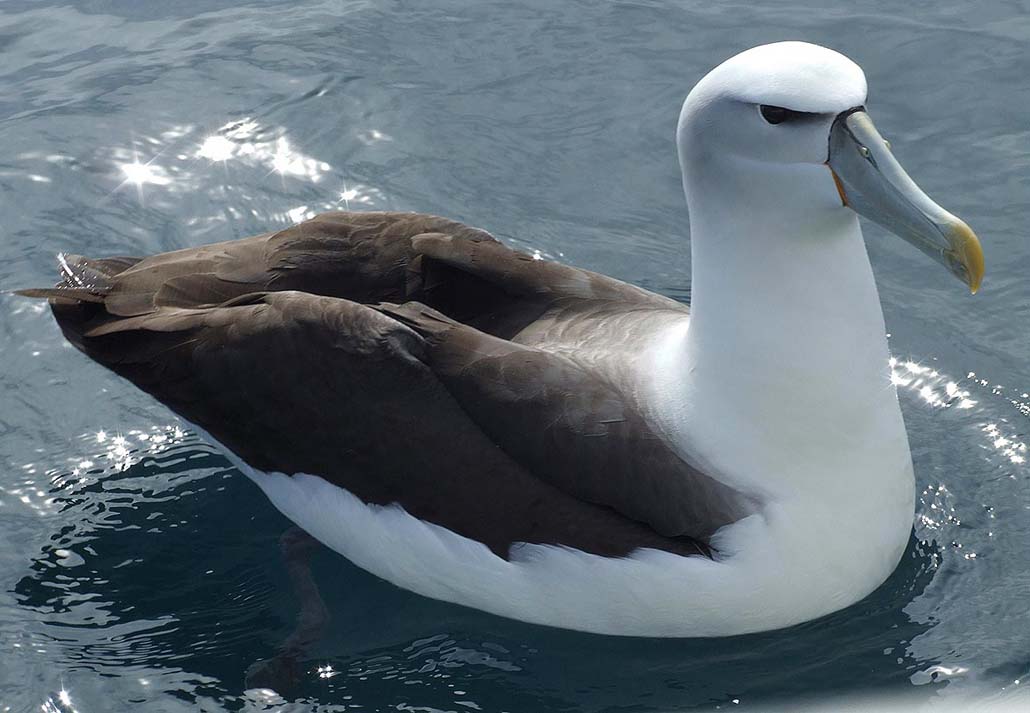 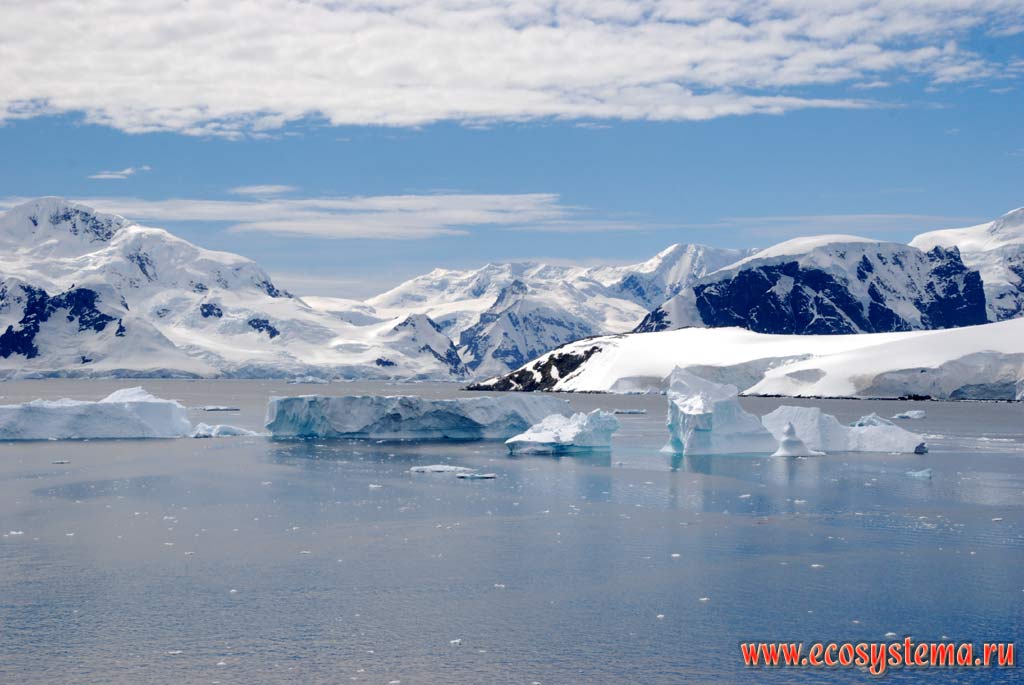 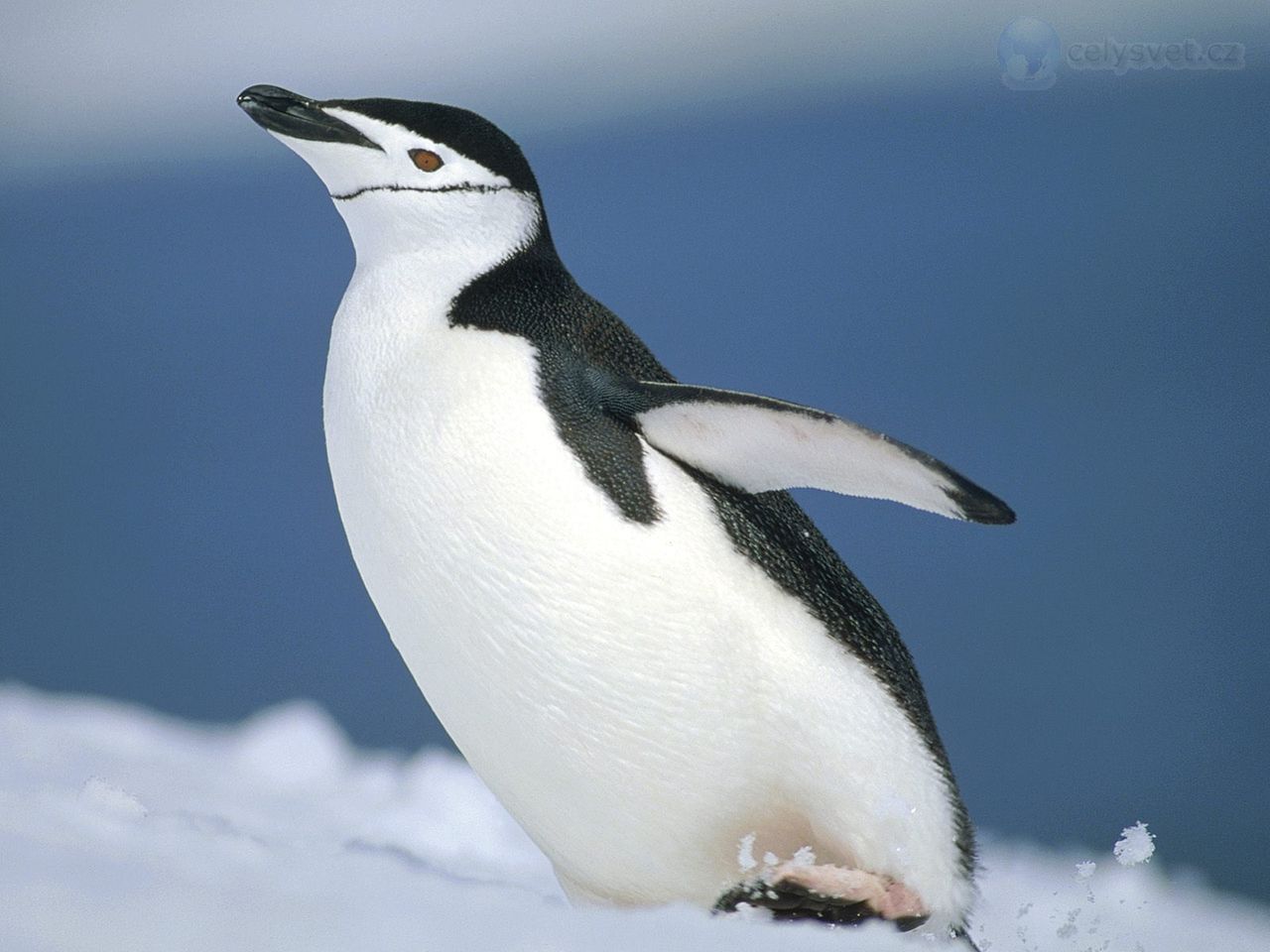 ПИНГВИН
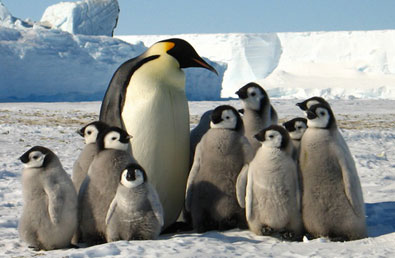 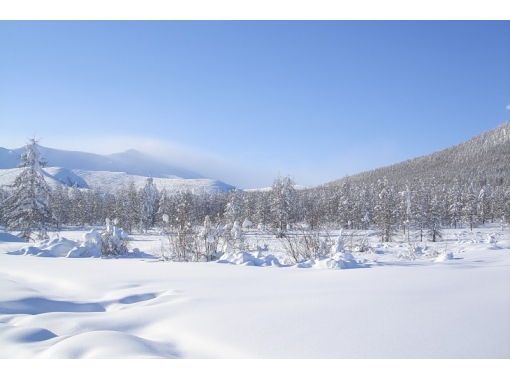 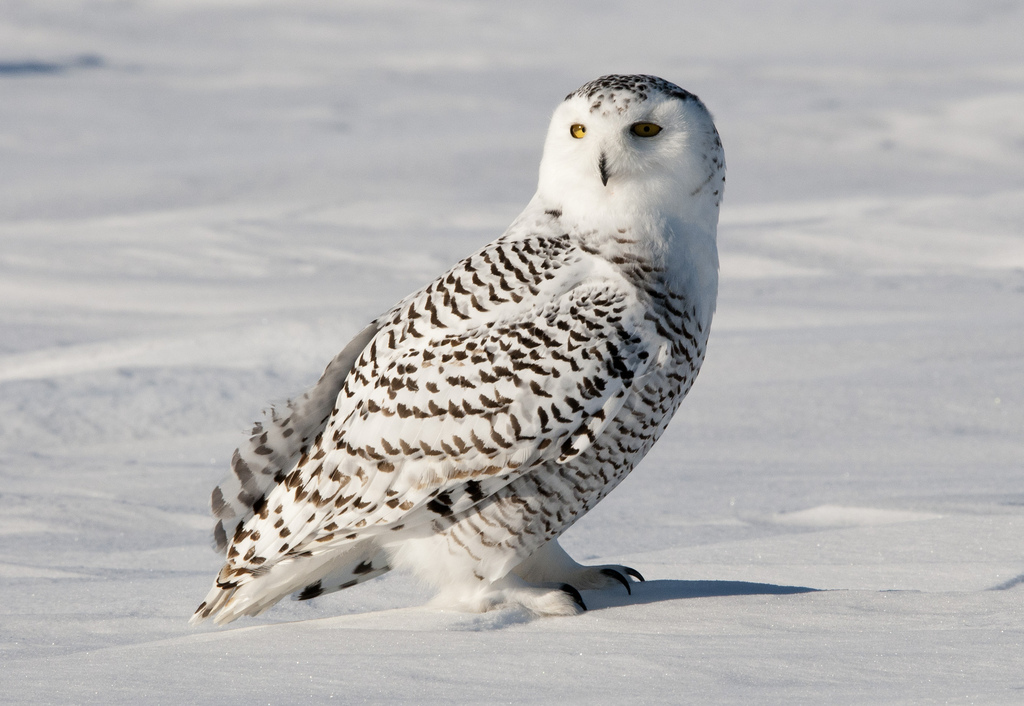 ПОЛЯРНАЯ СОВА
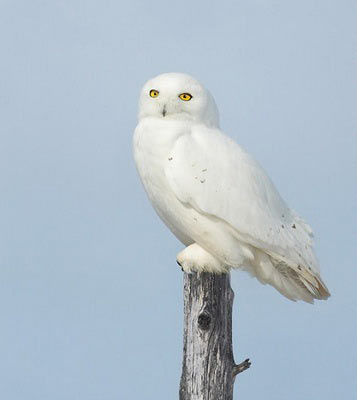 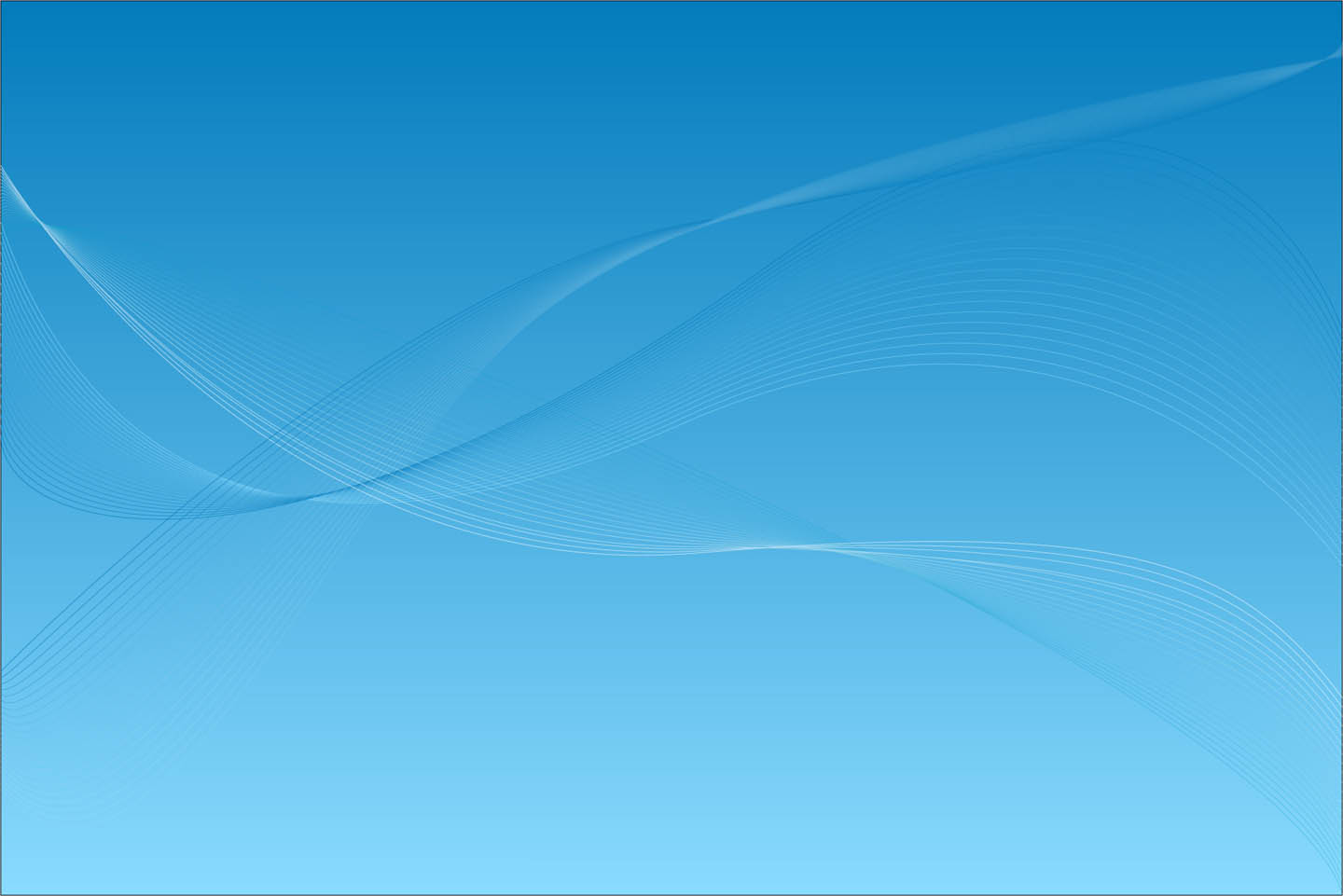 УБЕРИ ЛИШНЕЕ
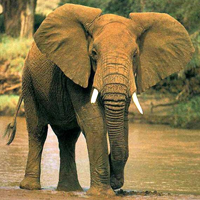 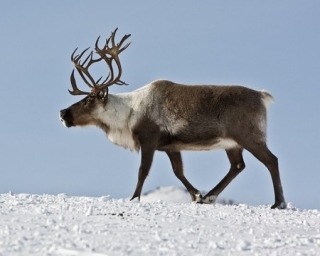 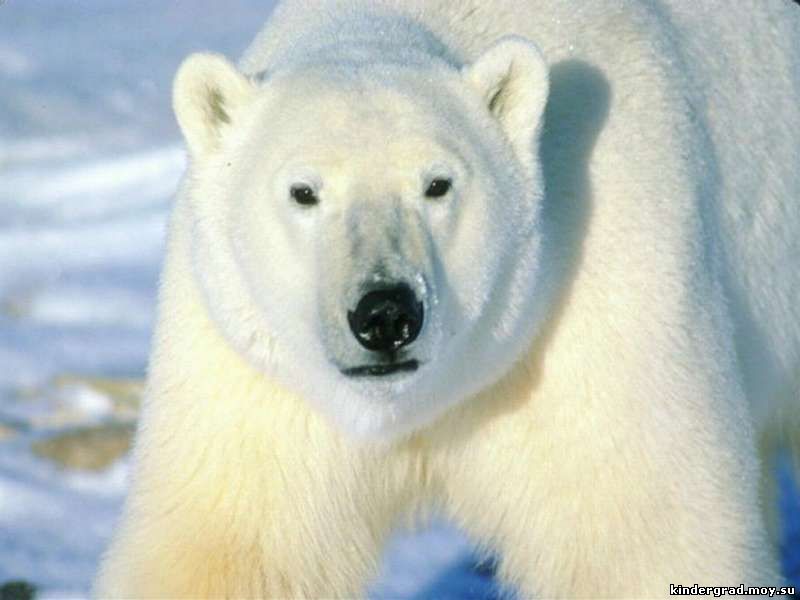 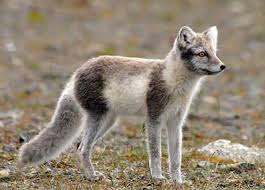 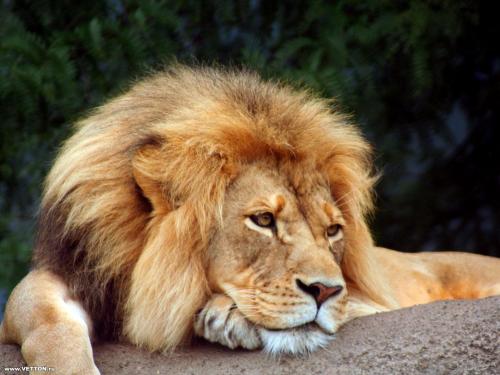 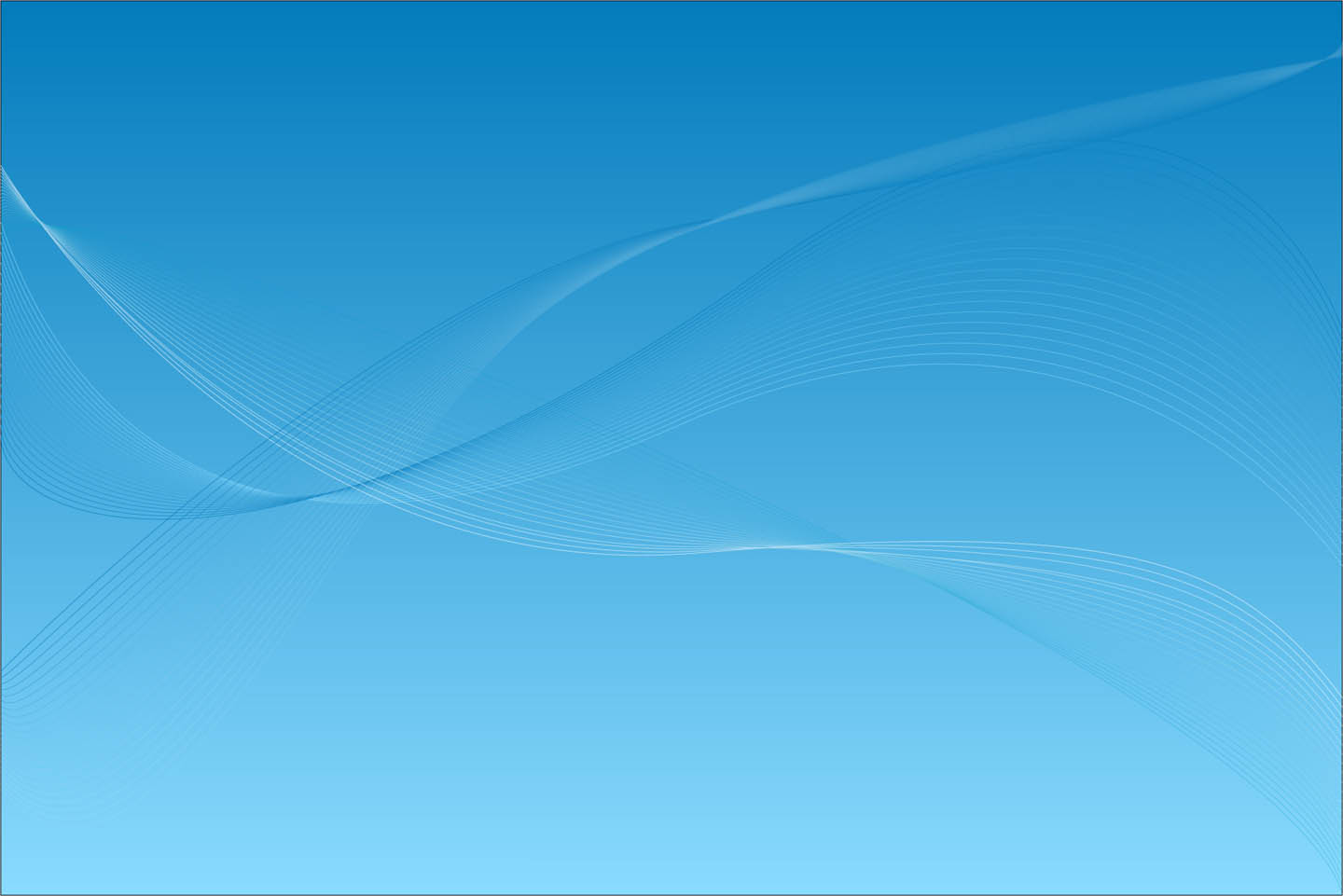 УБЕРИ ЛИШНЕЕ
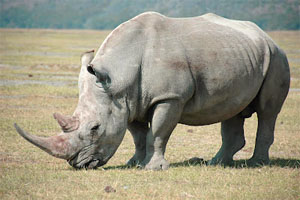 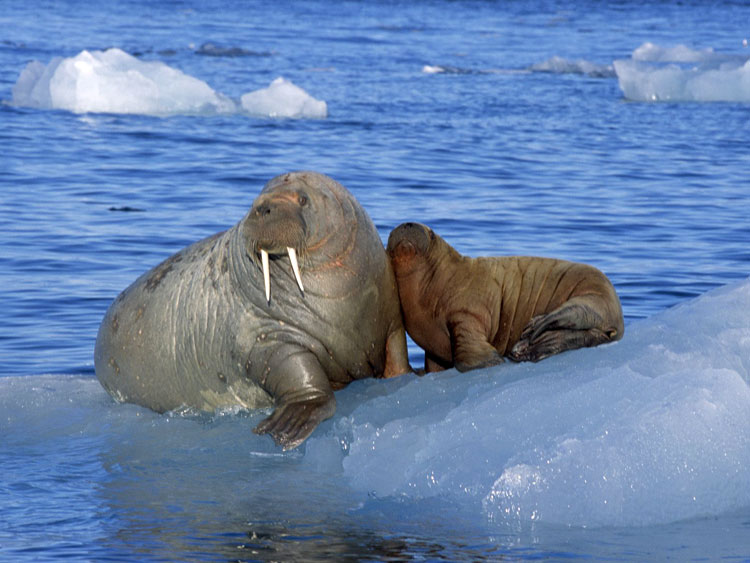 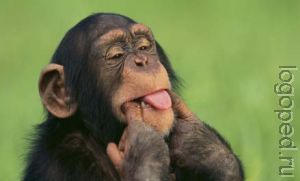 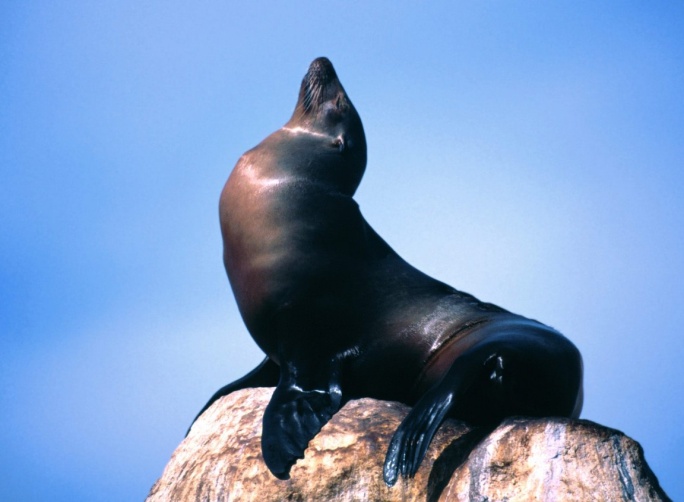 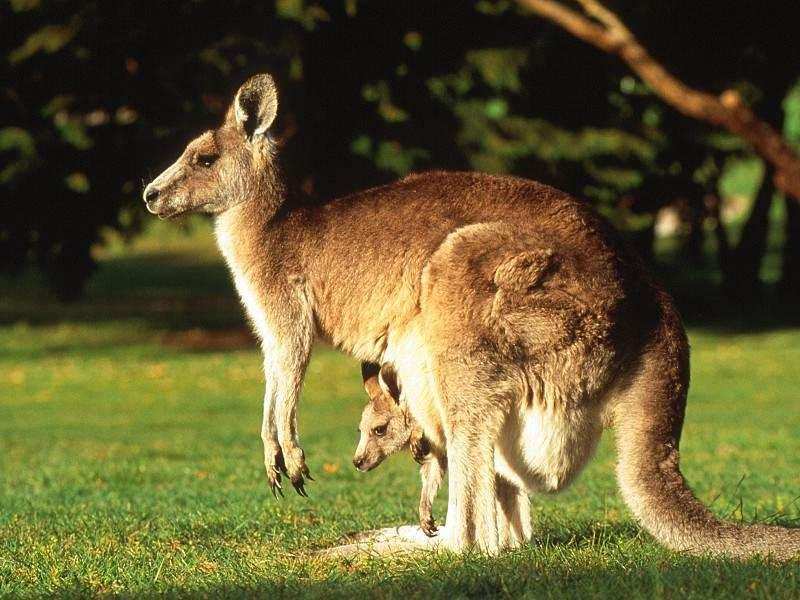 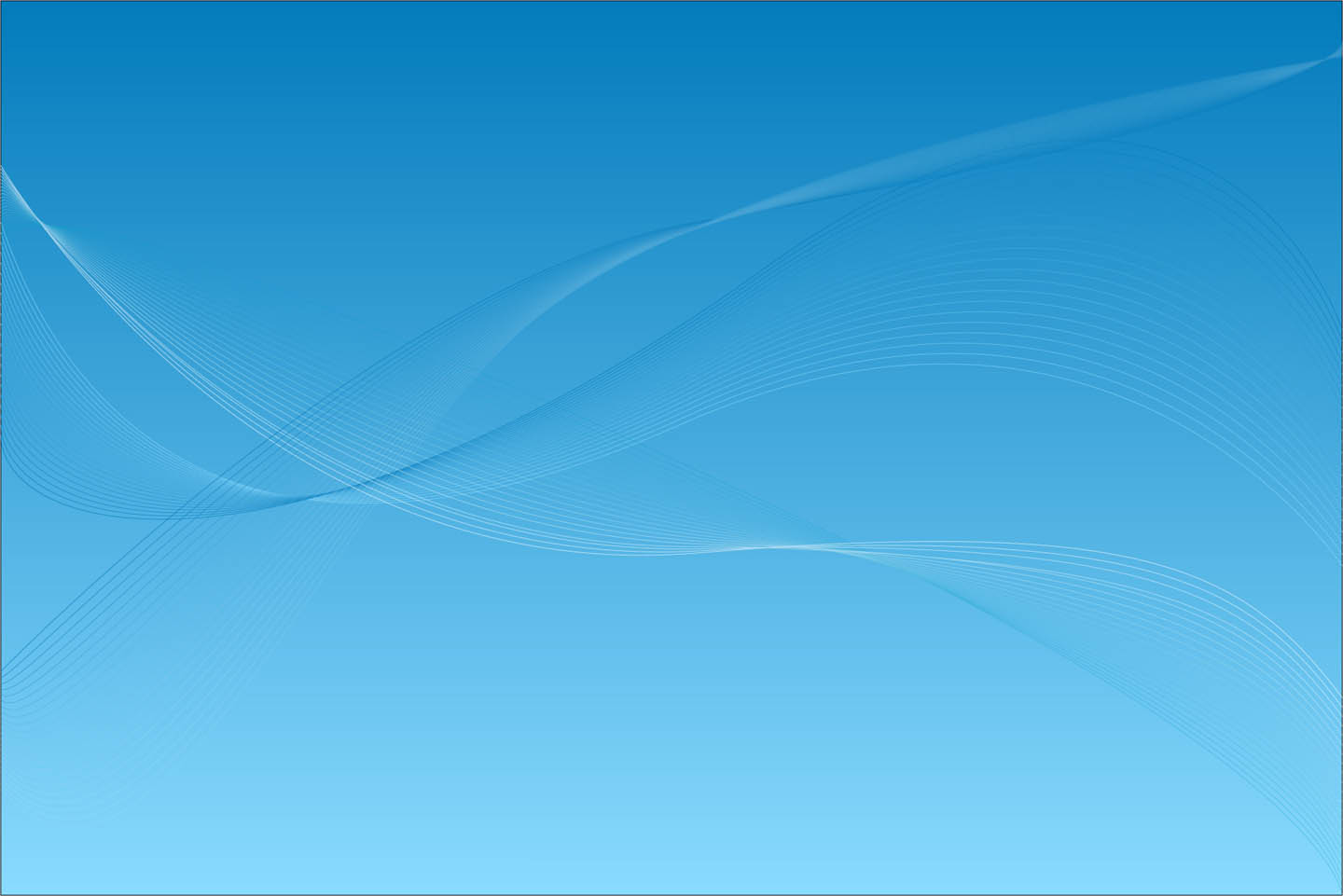 УБЕРИ ЛИШНЕЕ
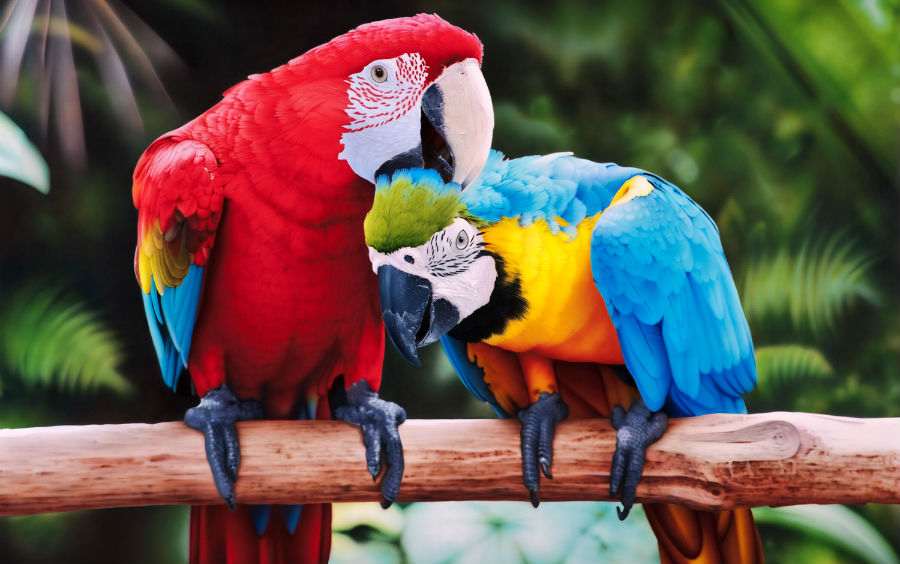 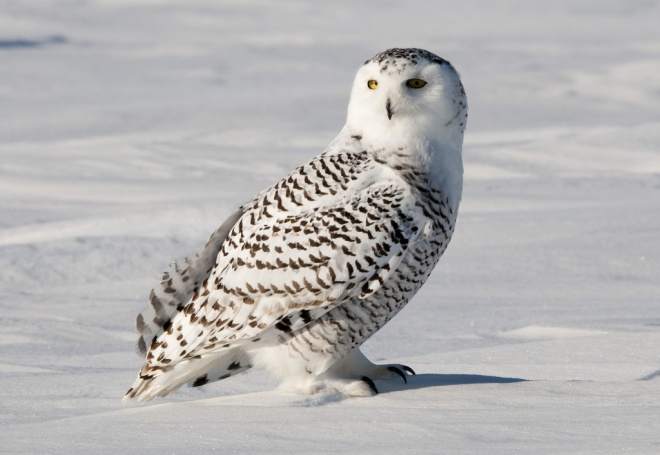 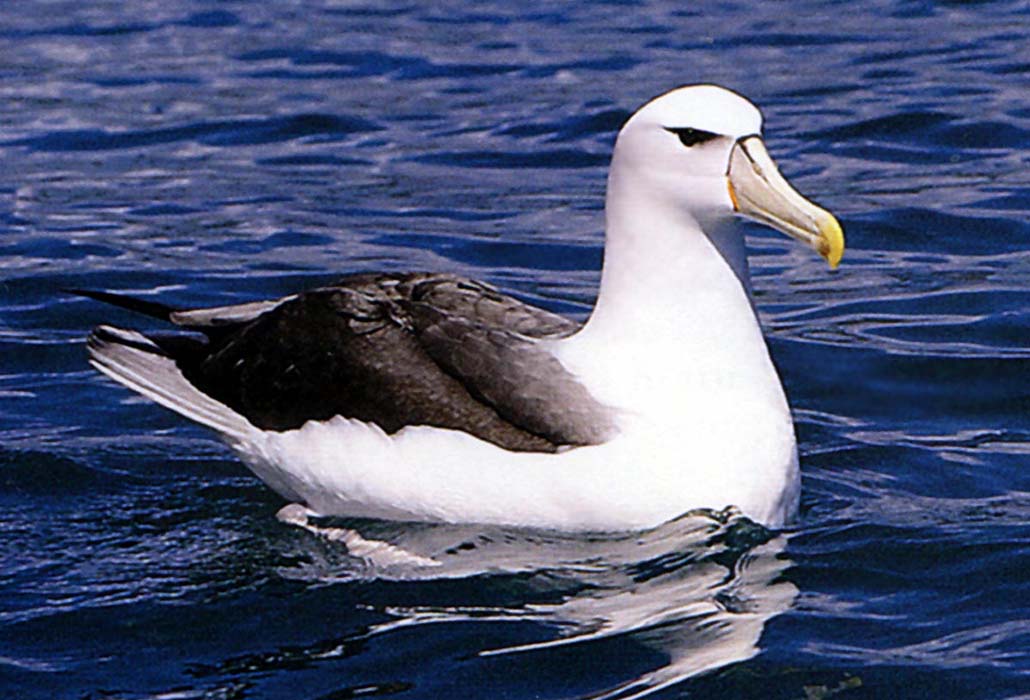 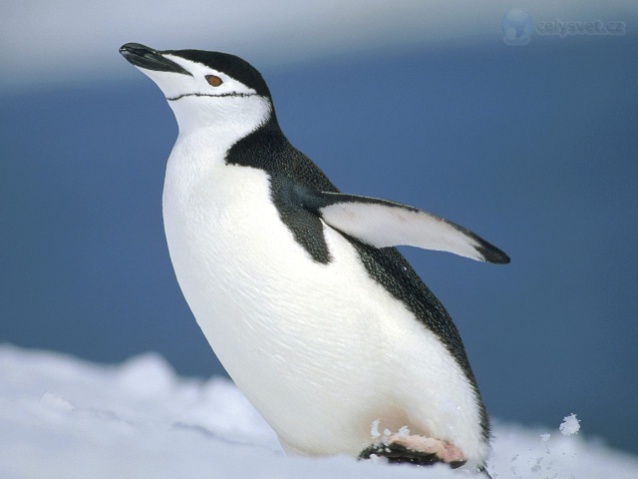 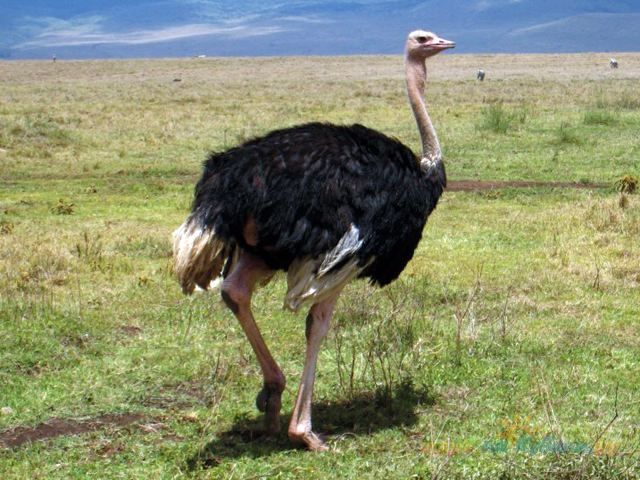 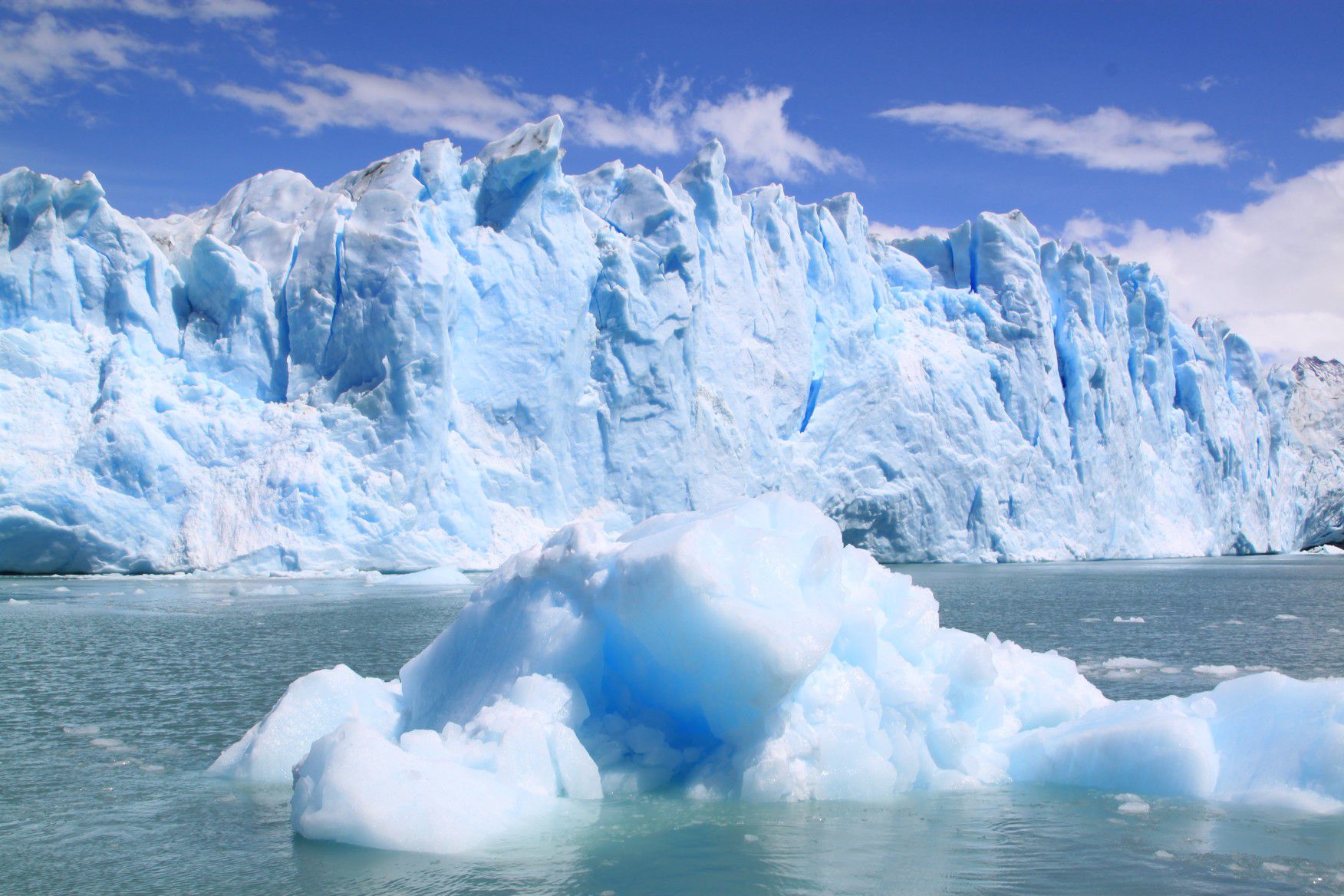 ИСПОЛЬЗОВАННЫЕ РЕСУРСЫ:http://www.nexplorer.ru/news__12040.htm 
www.zooclub.ru/wild/hish/266-2.shtml  www.animalsglobe.ru/albatrosi/ 
www.arctic-info.ru/Encyclopedia/Rubric/korennie-narodi 
bytrina11.ru/pescy-malenkie-lisichki/ 
www.tione.ru › Животные 
detskiychas.ru/zagadochki/tropicheskie_zhivotnye/ 
http://katyaburg.ru/razdely/zabavnye-zhivotnye/popugai-ara-kakadu-zhako-korella-rozelly-nerazluchniki-volnistyy 
foto-zverey.ru/kenguru.htm 
aleks-animals.blogspot.com/p/blog-page_6237.html 
subscribe.ru/archive/rest.travel.goa/201009/02160523.html 
cigaretta.ru › Фото стран 
animalworld.com.ua/news/news_421 
www.tepid.ru/ 
www.zoopicture.ru/morzh/ 
www.prostozoo.com.ua › Птицы › Статьи 
www.tepid.ru/polar-fox.html 
otdih.nakubani.ru/safari-park/jilcy-parka/ 
www.dezinfo.net › В мире животных 
www.goldensites.ru/item/795
Подготовила презентацию:
Попадейкина Л.А. воспитатель
МБДОУ «Детский сад №27» ЗАТО Северск